CERTIFICADO DE CONCLUSÃO
A  JB SERVIÇOS DE ASSESSORIA E CONSULTORIA EMPRESARIAL LTDA – ME, inscrita no CNPJ: 25.108.808/0001-18 e localizada na Rua Siqueira Bueno, 1321 - Loja - Metrô Belém - São Paulo, certifica que
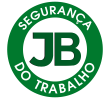 XXXXXXXXXXXXXXXXXX
inscrito no RG: XXXXXXXXXXX, participou do Curso de NR-29 – SEGURANÇA E SAÚDE DO TRABALHO NO SETOR PORTUÁRIO em conformidade com a NR-29 ITEM 3.4, no dia XX de XXXX de XXXX, com carga horária total de 16 horas obtendo o grau de conclusão ao final do curso.
Cidade, dia, mês, ano.
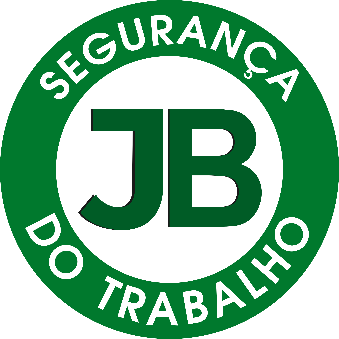 XXXXXXXXXXXXXXXX
( Instrutor Técnico )
Téc. de Segurança do Trabalho 
SRTE: XXXXXX
XXXXXXXXXXXXXXXXXXXXXXXX
(Responsável Técnico)
Téc. de Segurança do Trabalho / Téc. em Eletrotécnica
SRTE: XXXXX.  CREA-RJ: XXXXXX.
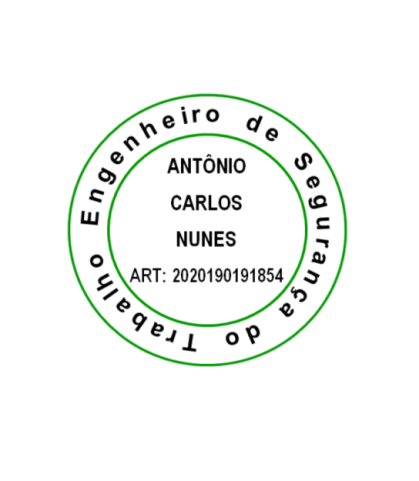 roberta@virtualti.net.br
CONTEÚDO PROGRAMÁTICO DO CURSO DE NR-29 – SEGURANÇA E SAÚDE NO SETOR PORTUÁRIO
Carga horária total: 16 horas. Data da Expedição: XX/XX/XXXX. Validade: XX/XX/XXXX.
19- Segurança nos trabalhos de limpeza e manutenção                                                                            20- Segurança nos serviços do vigia de portaló Este texto não substitui o publicado no DOU Iluminação dos locais de trabalho;                                                                                                                                                     21- Transporte de trabalhadores por via aquática                                                                                                22- Locais frigorificados                                                                                                                                         23- Condições sanitárias e de conforto nos locais de trabalho                                                                    24- Primeiros socorros e outras providências                                                                                         25- Operações com cargas perigosas                                                                                                                          26- Plano de Controle de Emergência - PCE 29.29                                                                                             27-  Plano de Ajuda Mútua                                                                                                                                   PAM ANEXO I - Dimensionamento do SESSTP                                                                                                                       ANEXO II - Dimensionamento da CPATP                                                                                                          ANEXO III - Regime de tempo de trabalho com tempo de recuperação térmica fora do ambiente frio                                                                                                                                                      ANEXO IV - Cargas perigosas                                                                                                                              ANEXO V - Segregação de cargas perigosa
1 - Objetivo e Campo de Aplicação da NR-29;                                                                                                                                                                                                                                                                                                                                       2- Competências e responsabilidades;                                                                                                       3- PGR: Programa de Gerenciamento de Riscos                                                                                          4- Serviço Especializado em Segurança e Saúde do         5- Trabalhador Portuário Serviços Especializados em Engenharia de Segurança e em Medicina do Trabalho – SESMT;                                                                                6- Comissão de Prevenção de Acidentes no Trabalho Portuário CPATP;                                                                                                         7- Operações de atracação, desatracação e manobras de embarcações                                                                                             8- Acesso a embarcações atracadas e fundeadas                                                                                      9- Operação em conveses                                                                                                                                10- Porões                                                                                                                                                           11- Trabalho em espaços confinados                                                                                                           12- Máquinas, equipamentos e acessórios de estivagem                                                                 13- Equipamentos de guindar de bordo e acessórios de estivagem                                                                                    14- Lingamento e deslingamento de cargas                                                                                                15- Operações com contêineres                                                                                                                  16- Operações com granéis secos                                                                                                                17- Transporte, movimentação, armazenagem e manuseio                                                                                   18- Segurança em armazéns e silos
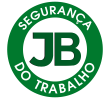 JB SERVIÇOS DE ASSESSORIA E CONSULTORIA EMPRESARIAL LTDA – ME.  CNPJ: 25.108.808/0001-18. 
ENDEREÇO: Rua Siqueira Bueno, 1321 - Loja - Metrô Belém - São Paulo.
TELEFONE  0800-006-6767 / 11-2694-2399. E-MAIL: comercial@jbsegurancadotrabalho.com.br  SITE: www.jbsegurancadotrabalho.com.br
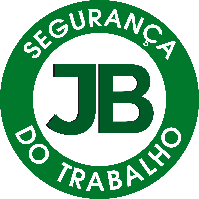